Computer Courseمنهاج مادة الحاسوب للعام الدراسي 2024-2025م.م. احمد رمزي رشيد
المحاضرة التاسعة
2
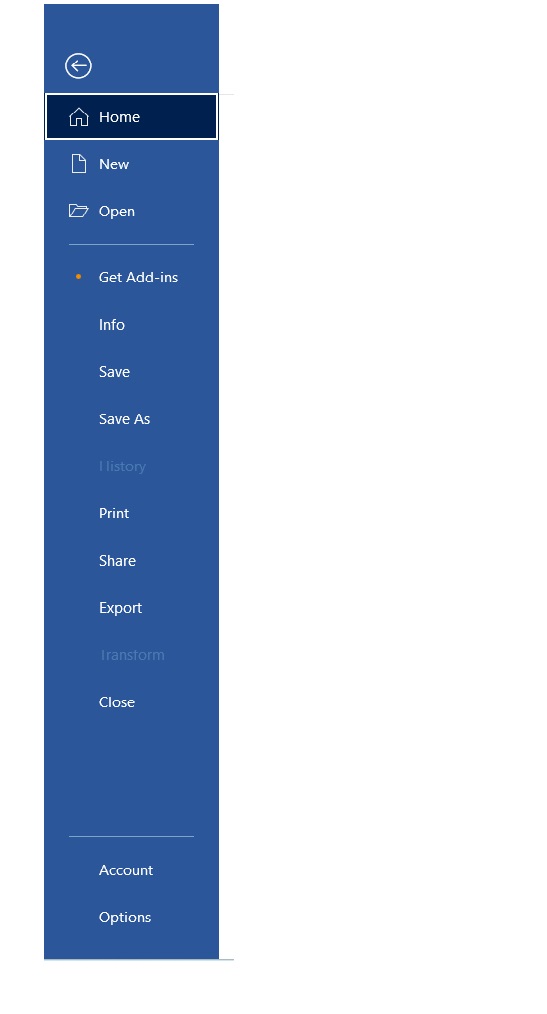 العودة الى الصفحة الرئيسية
- شريط القوائم الرئيسية:
فتح مستند جديد
فتح مستند موجود في الحاسبة
إضافة تطبيق مساعد للبرنامج
1- قائمة الملف (File):-
معلومات حول تفاصيل البرنامج
حفظ المستند في نفس الملف
حفظ المستند في ملف جديد
طباعة المستند
مشاركة المستند عبر الانترنت
تصدير الملف بصيغ مختلفة
غلق البرنامج
تفاصيل حساب البرنامج
خيارات متقدمة للاعدادات
كلية العلوم السياسية/ م.م. احمد رمزي
- القائمة الرئيسية (Home):
3
كلية العلوم السياسية/ م.م. احمد رمزي
4
- القائمة الرئيسية (Home):
كلية العلوم السياسية/ م.م. احمد رمزي